INNOVATION BASEL – Das Netzwerk für deinen nächsten Schritt
VORSTELLUNG[PROJEKTNAME]
Name: [Vor- und Nachname(n)]
Datum: [Datum der Präsentation]
Zeitbedarf: 5 min
‹#›
Version 2022-06-13
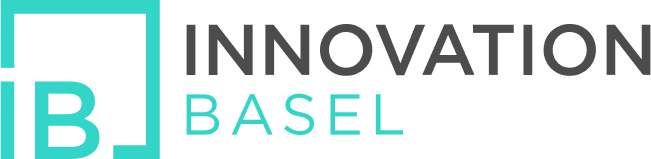 Informationen für Initiant:innen
Diese PowerPoint Datei ist die Vorlage für deine Projektpräsentation zur Bewerbung für’s Begleitprogramm von INNOVATION BASEL.
Du kannst diese Präsentation bis zum kommunizierten Termin per E-mail einreichen: info@innovationbasel.ch
Solltest du dich für die Vorstellung am Pitchabend qualifizieren, unterstützen dich diese Folien für die Präsentation.
Die verfügbare Zeit für deine Präsentation beträgt 5 Minuten und muss unbedingt eingehalten werden.
Im Anschluss an deine Präsentation gibt es eine Frage & Antwort-Session von 3 Minuten.
Folge bei der Projektpräsentation dieser Vorlage.
Du kannst die Folientitel ändern, aber der Sinn der Folie muss erhalten bleiben. Beispiel: “[Problem / Missstand / Bedürfnis]” kann ersetzt werden durch “Das Rheinufer in Basel ist seit Jahren verschmutzt”
Ersetze ganz sicher alle Texte die [gelb hinterlegt] sind
Jede Folie enthält Hilfestellungen in grau, die du löschen und mit deinem eigenen Inhalt füllen kannst
Du kannst Bilder, Illustrationen und auch Videos verwenden
Denk dran: Zu viel Text ist nie gut. Versuche, den Folieninhalt aufs Wesentliche zu reduzieren und erzähl uns frei, um was es geht!
Dies ist eine Informations-Folie und du kannst sie für die Präsentation löschen.

Wir wünschen dir viel Erfolg.
Dein INNOVATION BASEL-Team
‹#›
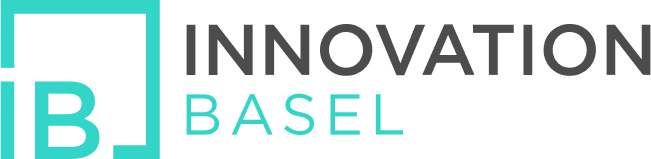 [Kurzbeschreibung / Aufhänger]
Beschreibe hier dein Projekt in maximal 2 Sätzen. Du kannst zusätzlich Bilder oder Illustrationen verwenden. Sei kurz und prägnant. Fessle dein Publikum von Anfang an.
‹#›
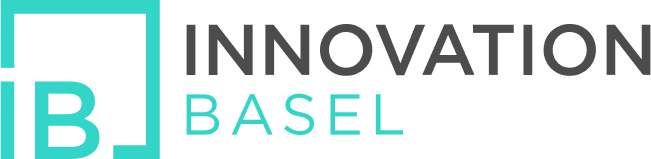 [Problem / Missstand / Bedürfnis]
Warum gibt es das Projekt? 
Welches Problem/welchen Missstand willst du lösen, bzw. welches Bedürfnis befriedigen?
Was möchtest du mit dem Projekt ändern?
‹#›
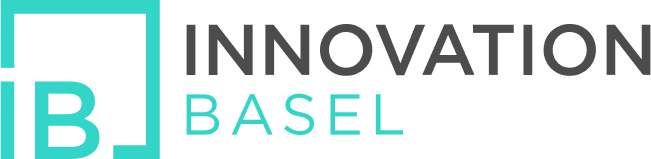 [Lösung = Dein Projekt]
Wie löst das Projekt das beschriebene Problem, den Missstand oder befriedigt es das Bedürfnis? 
Warum ist diese Lösung die beste? 
Was ist der Nutzen dieser Lösung?
Für wen ist das Projekt? Wer ist involviert? Wer profitiert davon?
‹#›
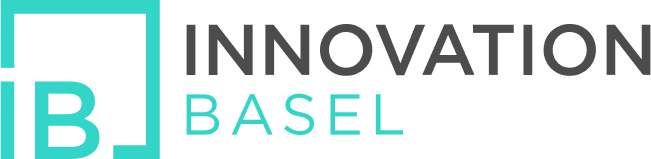 [Projektstand]
Wo stehst du bzw. steht ihr in der Umsetzung des Projektes? 
Gibt es Hinweise, dass die vorgeschlagene Lösung funktioniert?

Beachte, dass kein Mindestprojektstand gefordert wird. Es ist also ok, wenn dein Projekt bis jetzt “nur” eine Idee ist.
‹#›
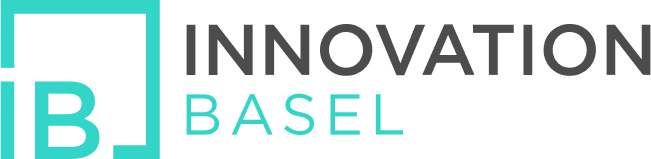 [Jokerfolie]
Frei zur Verfügung. Was möchtest du ergänzen? Was sollten die Zuhörer erfahren? Versuche deiner Präsentation deinen Stempel aufzudrücken. Du kannst diese Folie an einer beliebigen Stelle einfügen.
‹#›
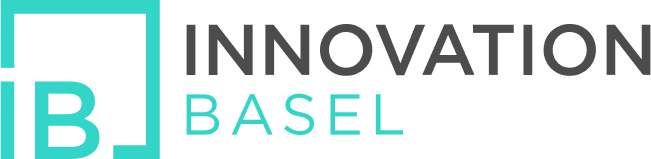 [Das Team hinter dem Projekt]
Wer bist du, oder seid ihr?
Welche Erfahrungen bringt ihr mit, die den Erfolg des Projektes möglich machen?
Was ist eure persönliche Motivation?
In welchem Verhältnis stehst du zum Problem, zum Missstand oder zum Bedürfnis?
‹#›
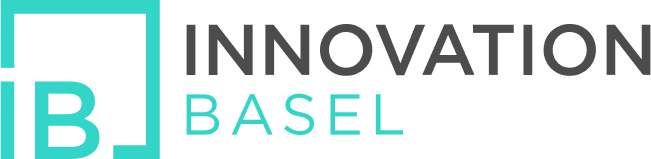 [Unser nächster Schritt]
Was braucht das Projekt? 
Wie sieht der nächste Schritt aus? 
Was erhoffst du dir von INNOVATION BASEL?
Warum sollte das Projekt gefördert werden?
‹#›
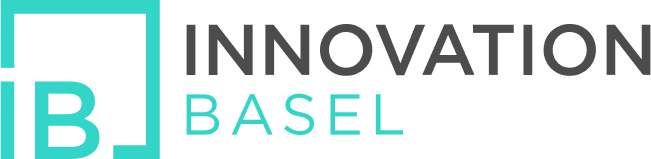